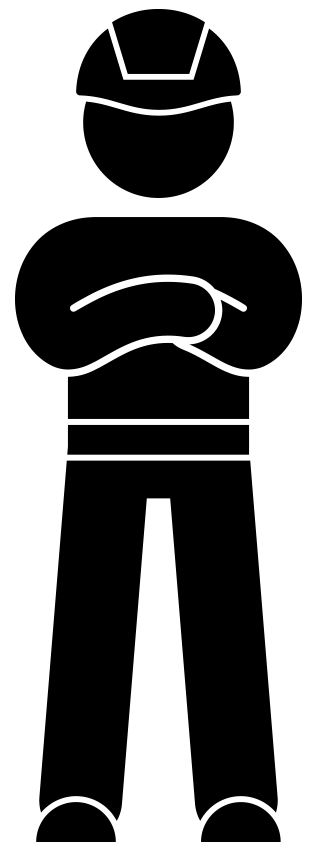 Agresja w pracy – instruktażwrzesień 2022 r.
Wprowadzenie
Co roku pojawia się kilka głównych ryzyk, na które VolkerWessels zwraca szczególną uwagę. Te ryzyka mają poważny wpływ na bezpieczeństwo naszych kolegów podczas pracy. Jesteśmy przekonani, że dzięki ich wspólnemu omówieniu możemy zapobiec niebezpiecznym sytuacjom i wypadkom.
Ten instruktaż dotyczy „Agresji w pracy” 
Czasami w pracy zdarza Wam się niestety zetknąć z agresją i przemocą. Dzieje się to np. w przypadku blokad na drodze, kiedy pracujecie w domu klienta, a także razem z kolegami. Takie sytuacje nie pozostają bez wpływu na Was.W tym instruktażu wskażemy Wam, jak rozpoznać agresję i jak zapobiegać przemocy.
3
Agresja w pracy – instruktaż
Tematy
Animacja

Dialog
4
Agresja w pracy – instruktaż
Agresja w pracy
5
Agresja w pracy – instruktaż
Dialog
Czy ktoś z Was doświadczył kiedyś agresji w pracy? Co ją spowodowało i jak sobie z nią poradziliście?

Stwierdzenie: Każdy reaguje inaczej. Agresja w umiarkowanych ilościach jest nieodłączną częścią życia!
6
Agresja w pracy – instruktaż
Dziękuję za uwagę!
veiligheid@volkerwessels.com
7
Agresja w pracy – instruktaż